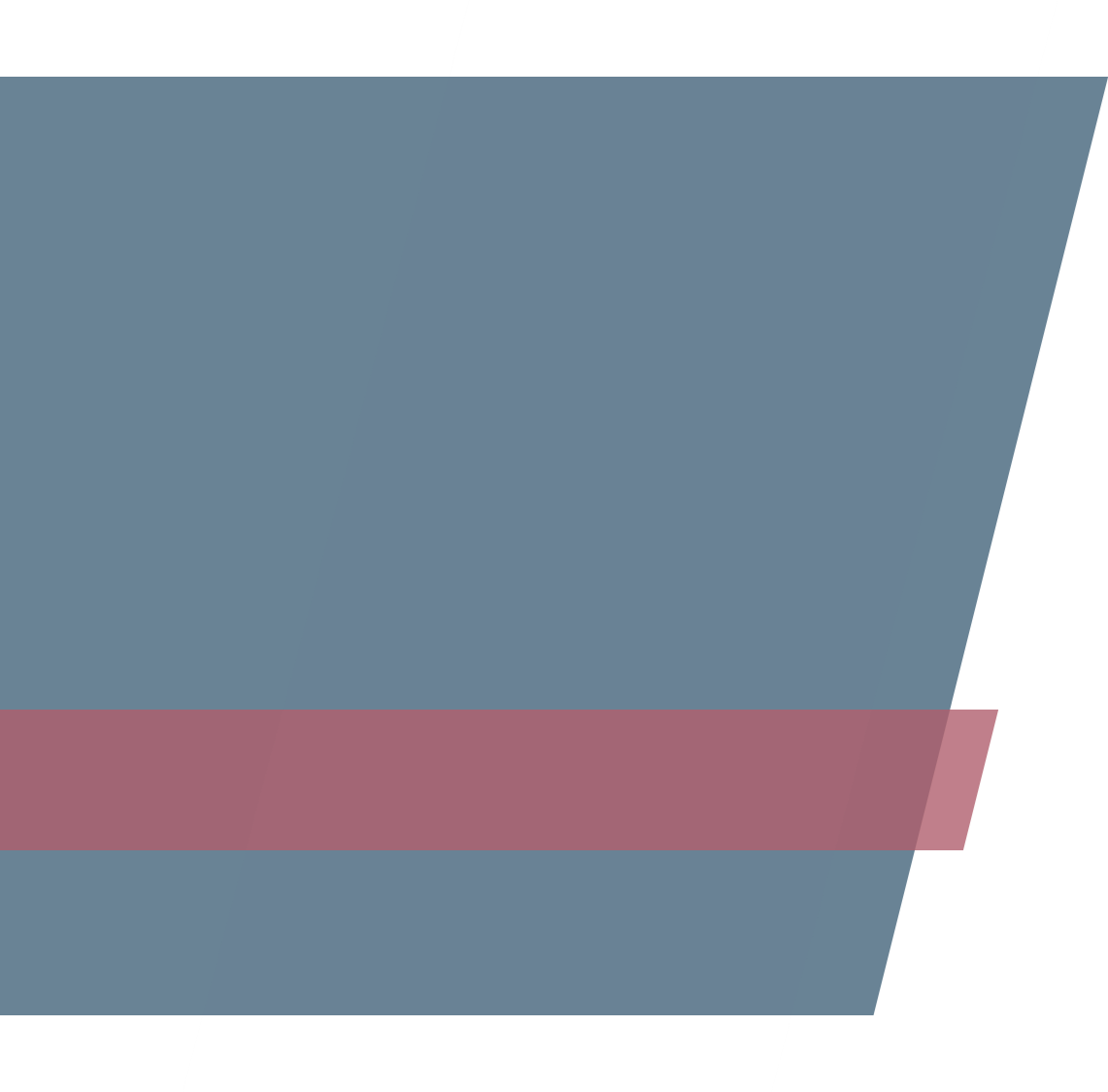 DISPUNEREA DE MĂRFURI
- DISTRUGEREA MĂRFURILOR
- ABANDONUL MĂRFURILOR
Cod vamal nr. 95/2021;  Regulamentul nr. 92/2023
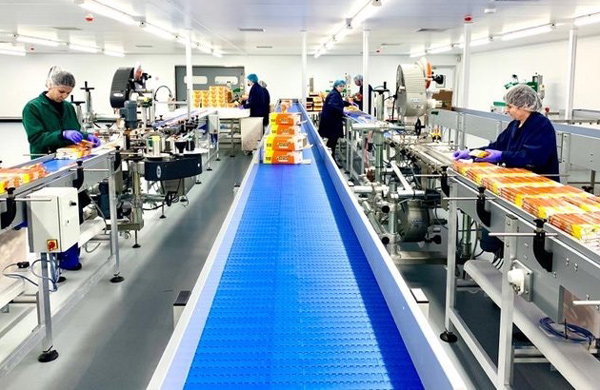 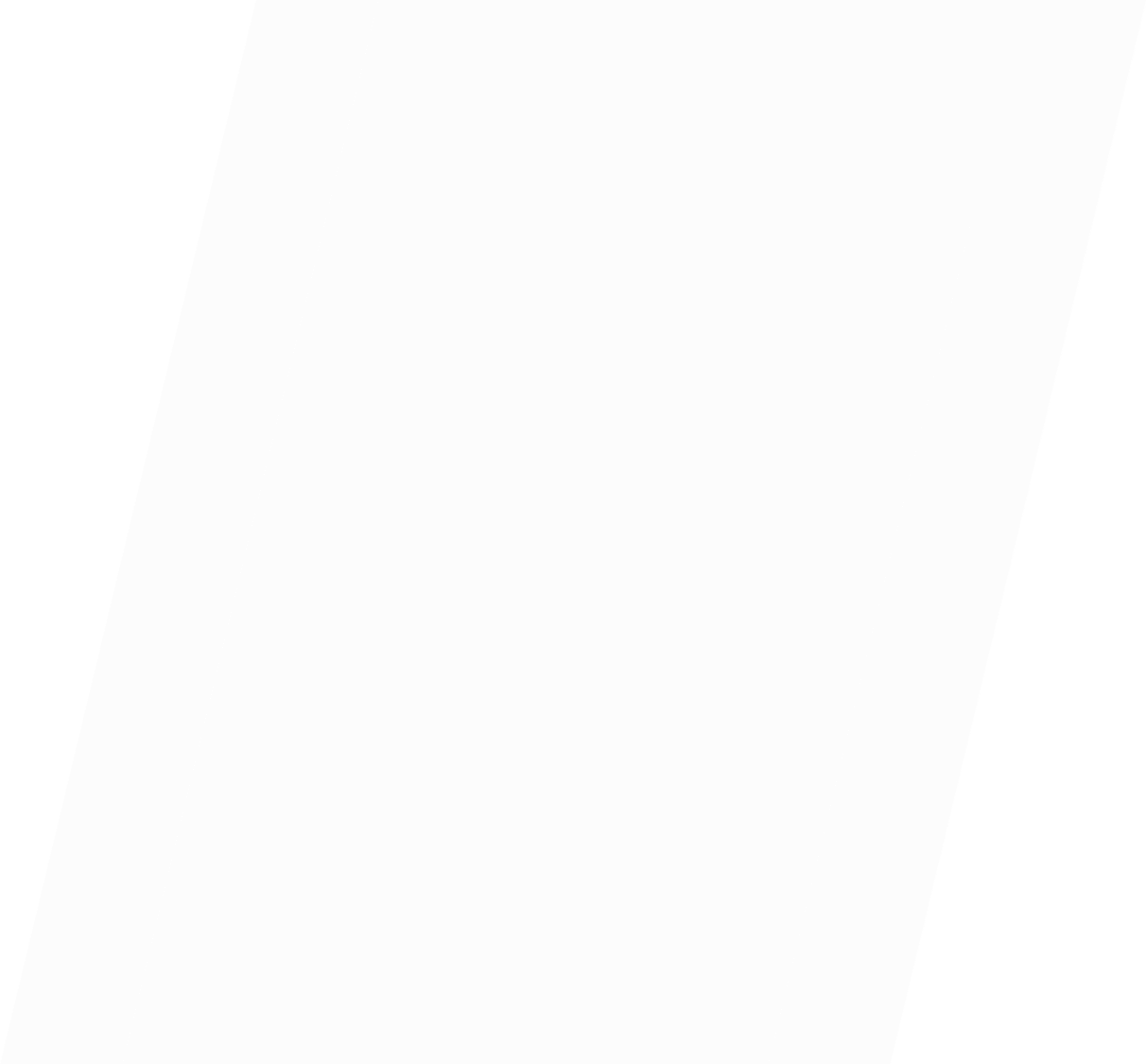 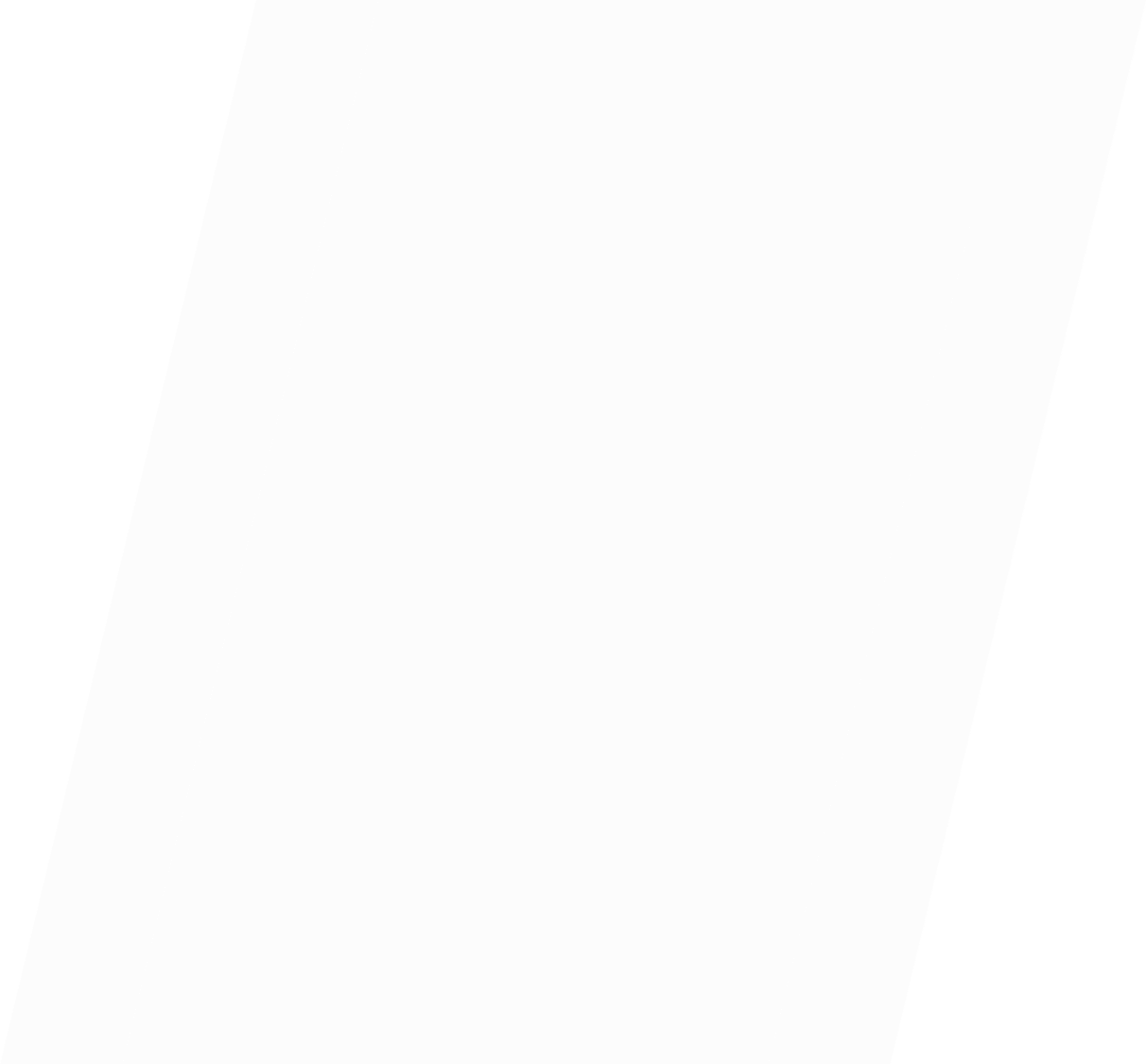 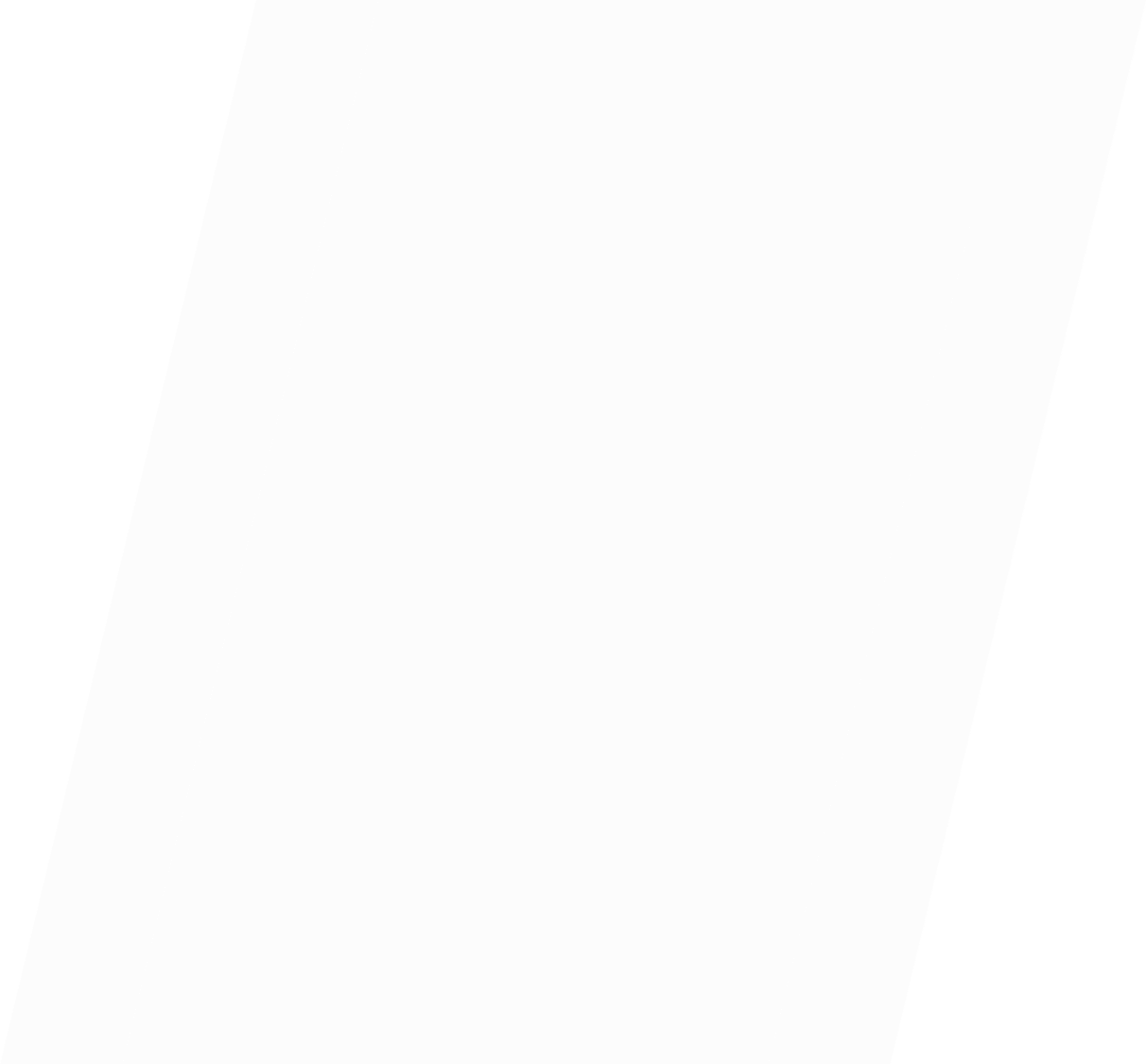 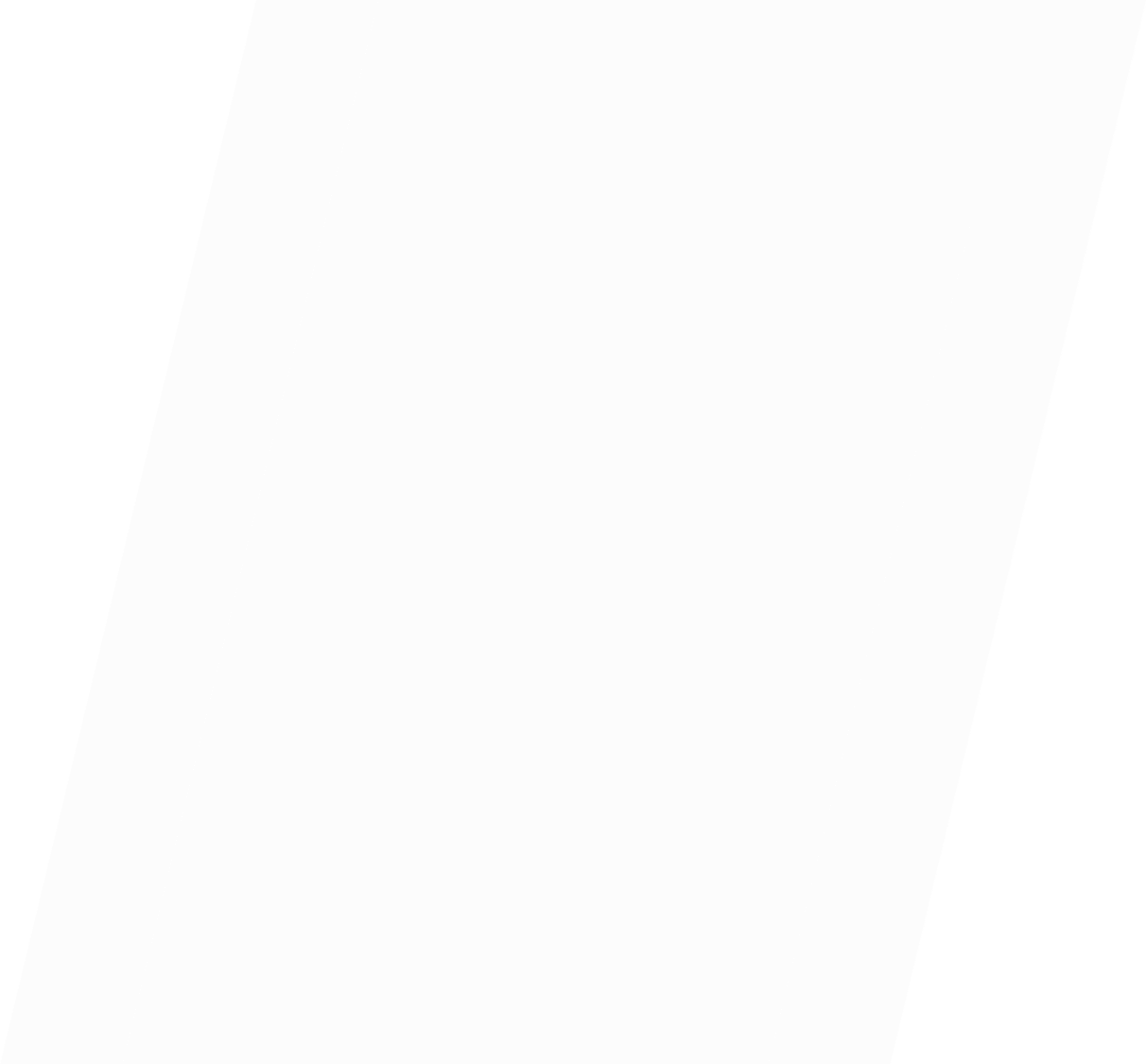 Procedura vamală - Distrugerea mărfurilor (Articolul 188.);
- În cazul în care are motive rezonabile, Serviciul Vamal poate solicita ca mărfurile care au fost prezentate în vamă să fie distruse şi informează deținătorul acestora în acest sens. Cheltuielile rezultate din această distrugere sunt suportate de deținătorul mărfurilor.
- Serviciul Vamal stabilește tipul şi cantitatea tuturor deșeurilor sau resturilor rezultate în urma distrugerii mărfurilor, în scopul de a determina orice fel de drepturi de import şi alte plăti aplicabile deșeurilor sau resturilor respective atunci când sunt plasate sub un regim vamal sau sunt reexportate.
Serviciul Vamal nu permite distrugerea mărfurilor în cazul în care: 
a) distrugerea lor poate cauza prejudiciu oamenilor şi mediului;
b) acesta nu are posibilitate să controleze dacă mărfurile au fost realmente distruse; 
c) distrugerea presupune suportarea cheltuielilor din partea statului.
Procedura vamală - Abandonul mărfurilor (Articolul 191.)
- Cu permisiunea prealabilă a Serviciului Vamal, mărfurile străine pot fi abandonate în favoarea statului de către titularul regimului sau, dacă este cazul, de către deținătorul mărfurilor.
- Serviciul Vamal poate refuza acordarea permisiunii de a abandona mărfuri în favoarea statului atunci când este îndeplinită oricare dintre următoarele condiţii:
a) mărfurile nu pot fi vândute pe teritoriul vamal sau costul acestei vânzări ar fi disproporțional față de valoarea mărfurilor;
b) mărfurile trebuie distruse.
- Se consideră că s-a formulat o solicitare de abandon în favoarea statului, dacă Serviciul Vamal a comunicat deținătorului mărfurilor să se prezinte şi au trecut 90 de zile fără ca deținătorul să facă
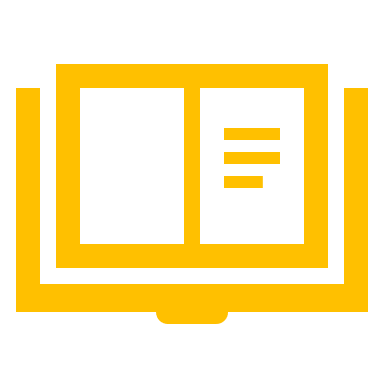 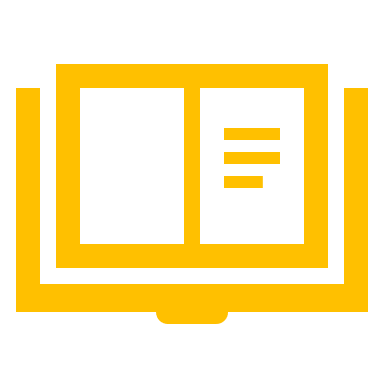 Condițiile utilizării procedurii de Distrugere a mărfurilor
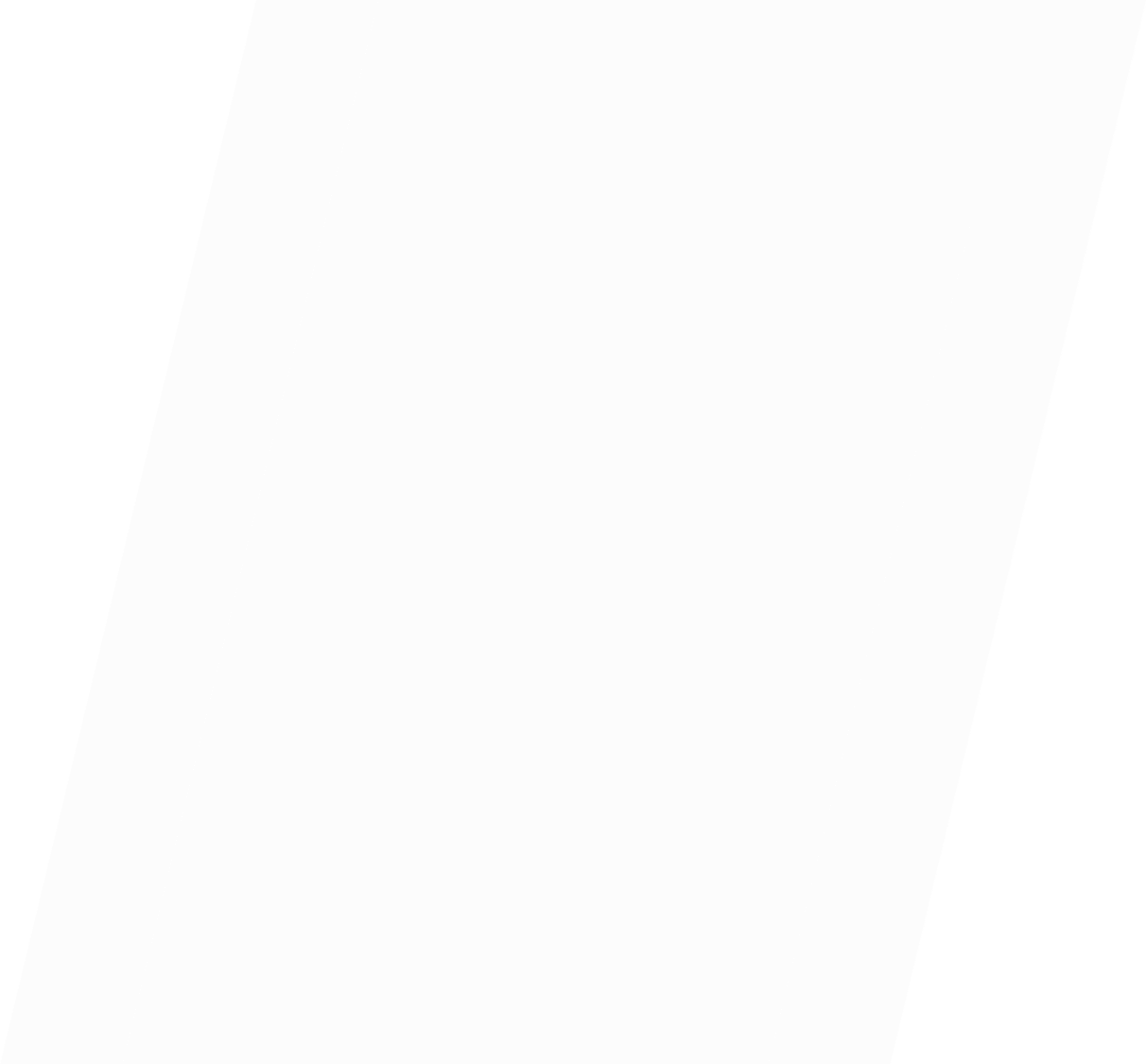 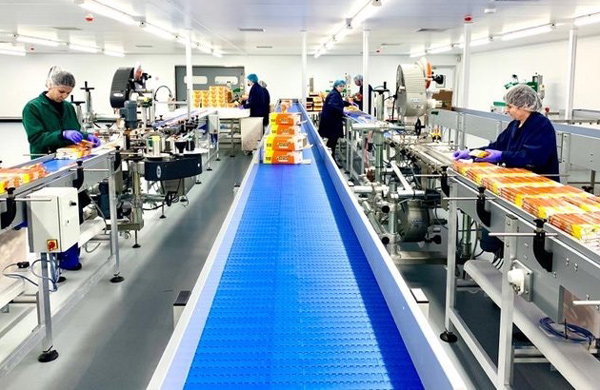 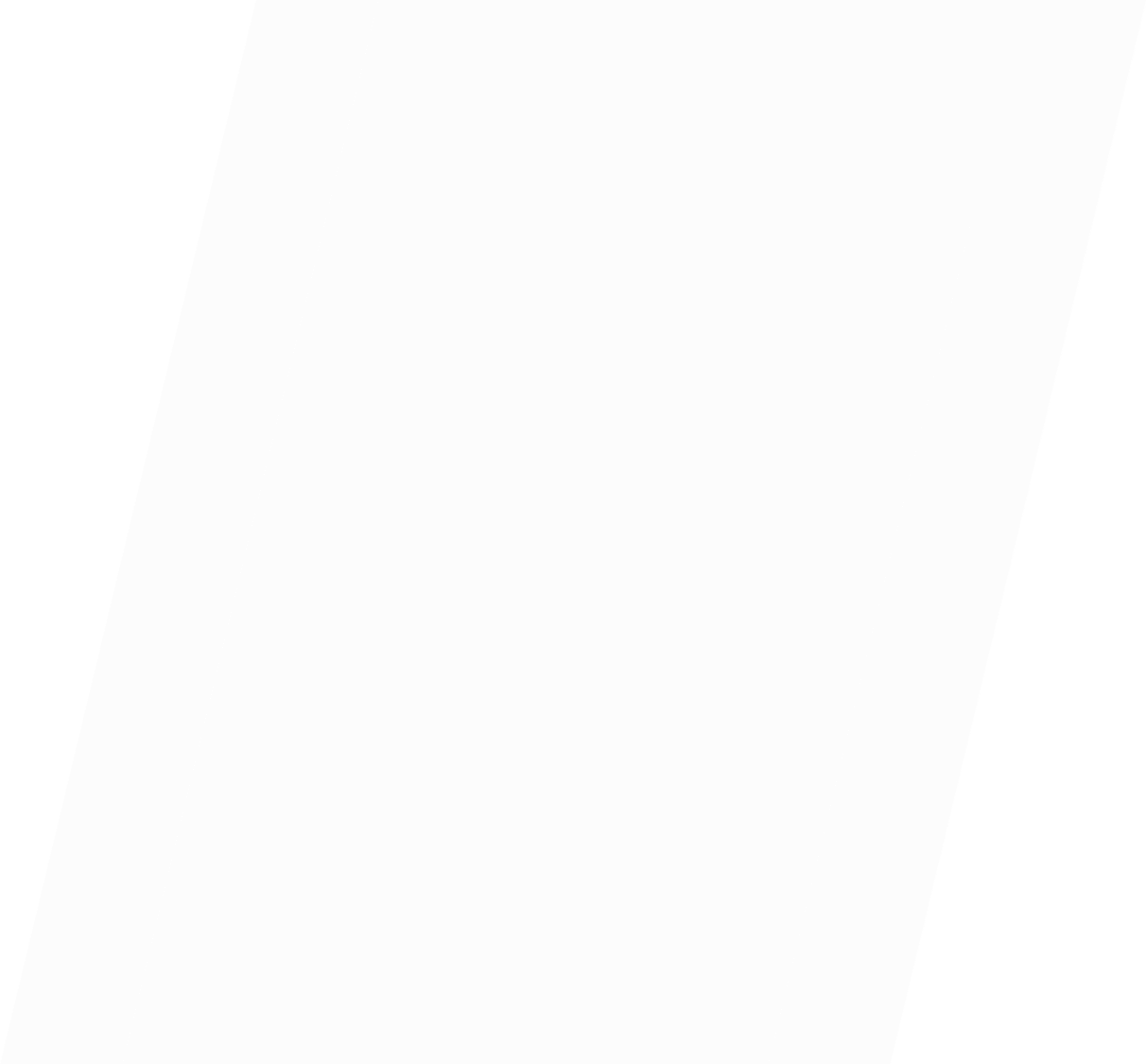 Pot fi distruse mărfuri străine introduse pe teritoriul vamal
Plasarea mărfurilor în procedura de distrugere în cadrul regimului de perfecționare activă, se permite dacă la utilizarea metodei de distrugere aceste mărfuri își pierd complet calitatea și valoarea de întrebuințare inițială.
Nu pot fi distruse mărfurile după cum urmează: 
a) mărfurile sechestrate în cazurile intentate pentru fapte de contrabandă; 
b) substanțele radioactive și deșeurile nocive; 
c) valorile culturale; 
d) mărfurile aflate în circulație liberă. 
Biroul vamal este în drept să refuze distrugerea mărfurilor în cazul în care: 
a) distrugerea lor poate cauza prejudiciu oamenilor şi mediului înconjurător; 
b) distrugerea comportă cheltuieli din partea statului; 
Distrugerea mărfurilor se efectuează cu condiția îndeplinirii stricte a prevederilor legislației, cu privire la ocrotirea mediului înconjurător. 
Distrugerea mărfurilor se poate efectua prin următoarele metode: termice, chimice, mecanice sau prin alte procedee. 
În dependență de metoda aplicată în urma distrugerii se pot forma deșeuri utilizabile, precum și deșeuri inutilizabile.
Pot fi utilizate și alte metode combinate de distrugere care exclud formarea deșeurilor utilizabile.
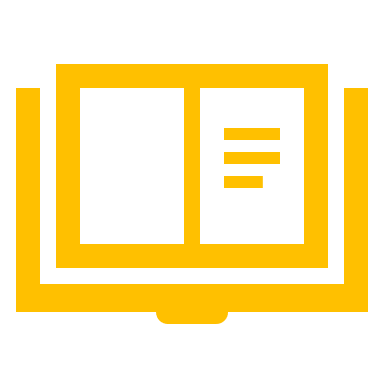 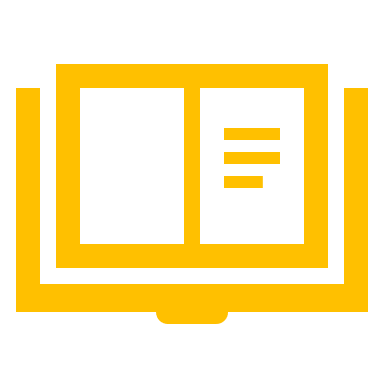 Măsurile aplicabile de către Serviciul Vamal în cazul – Distrugerii mărfurilor.
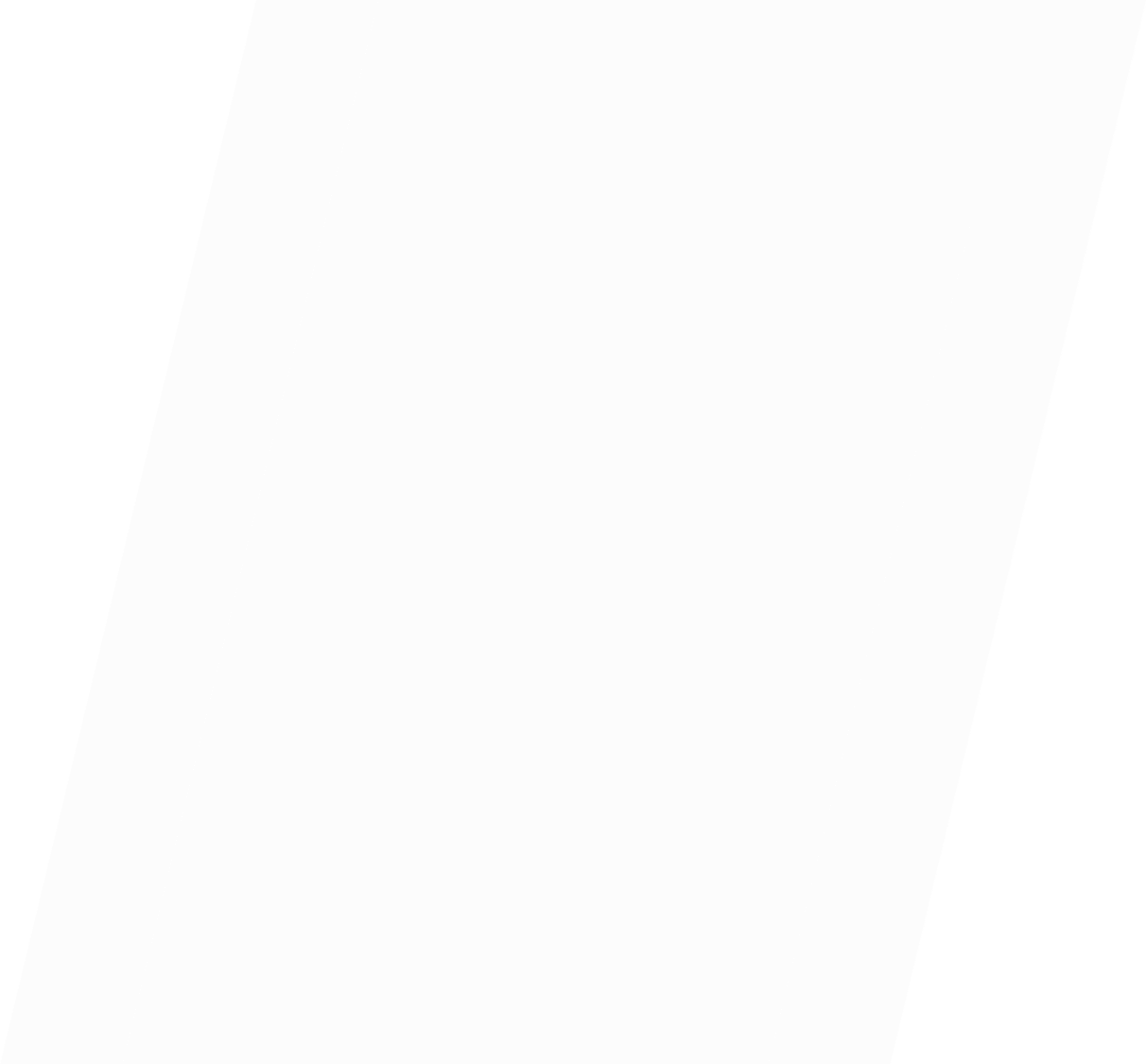 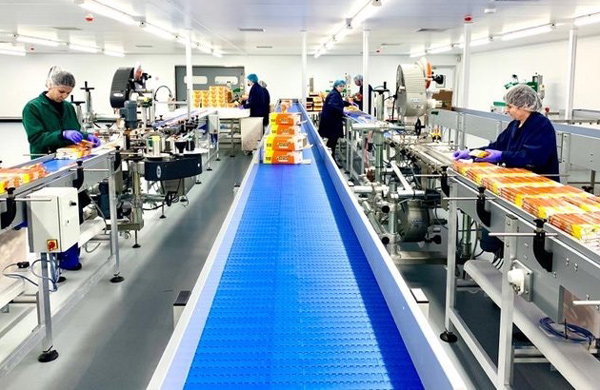 Serviciul Vamal poate întreprinde toate măsurile necesare de dispunere de mărfuri, inclusiv distrugerea, în următoarele cazuri: 
Una dintre obligaţiile cu privire la introducerea mărfurilor străine pe teritoriul vamal nu a fost îndeplinită sau mărfurile au fost sustrase de sub supraveghere vamală; 
Mărfurilor nu li se poate acorda liberul de vamă pentru unul dintre următoarele motive: 
a) verificarea lor nu a putut fi efectuată sau continuată în termenul stabilit de Serviciul Vamal din motive imputabile declarantului; 
b) documentele a căror prezentare condiţionează plasarea sub regimul vamal solicitat sau acordarea liberului de vamă pentru acest regim nu au fost furnizate; 
c) plăţile sau garanţiile care ar fi trebuit efectuate sau constituite cu privire la drepturile de import sau de export, după caz, nu au fost efectuate sau constituite în termenele prevăzute; 
d) mărfurile fac obiectul unor măsuri de prohibiţie sau restricţie; 
Mărfurile nu sunt ridicate în termen de 90 de zile după acordarea liberului de vamă; 
După acordarea liberului de vamă, se constată că mărfurile nu au îndeplinit condiţiile pentru acordarea acestuia; 
5) mărfurile sunt abandonate în favoarea statului.
4
Autorizarea procedurii vamale Abandon în favoarea statului.
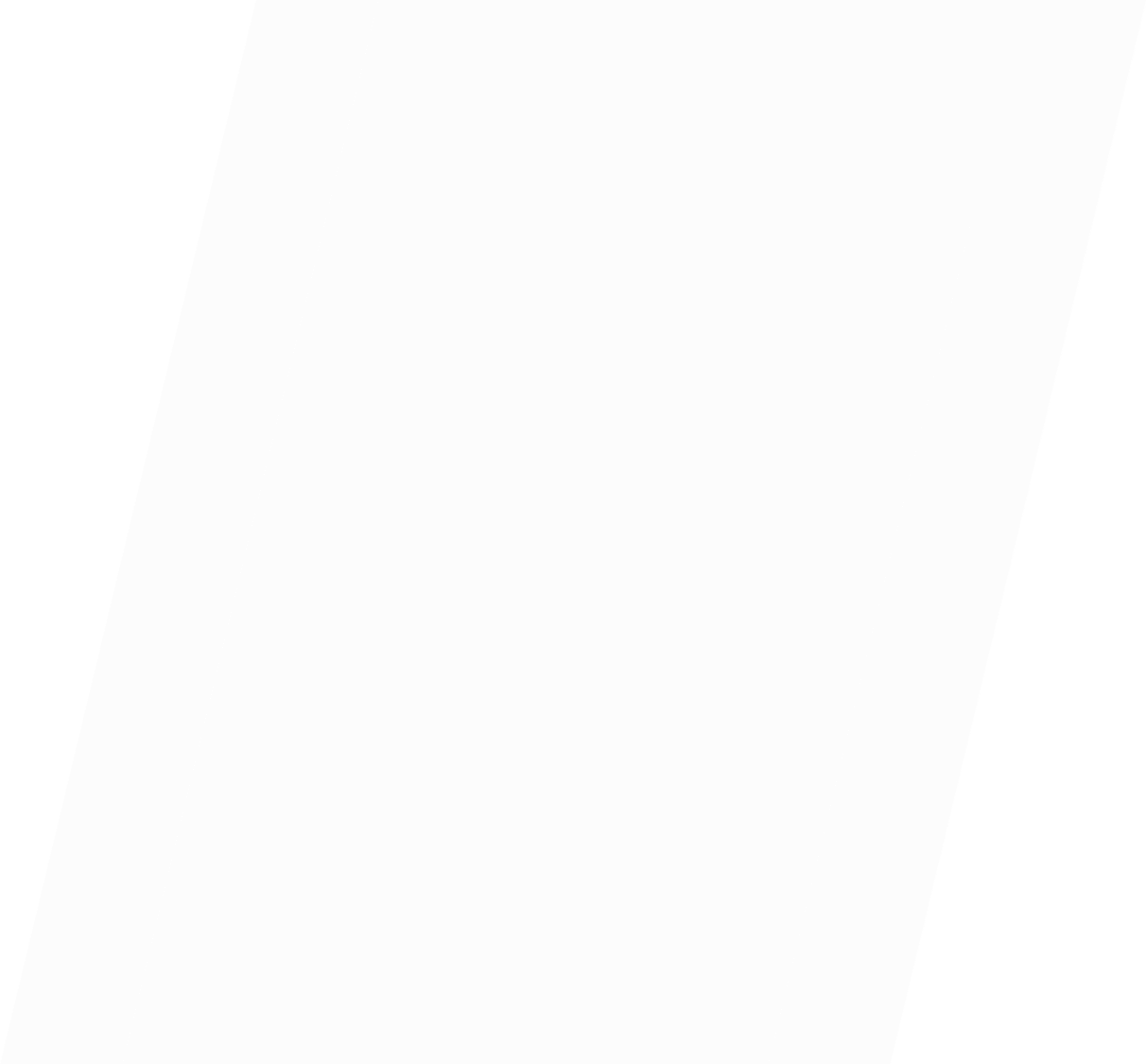 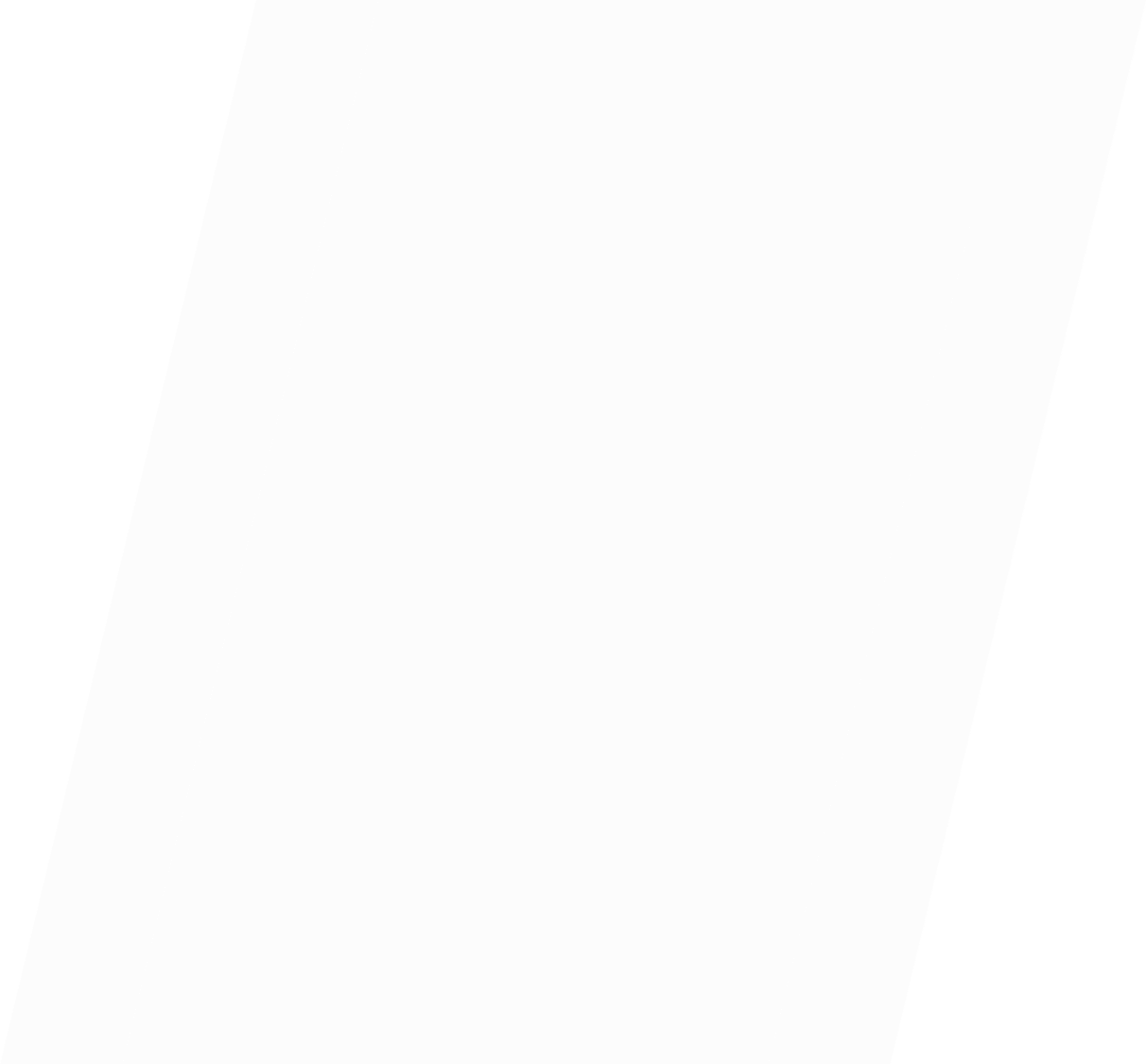 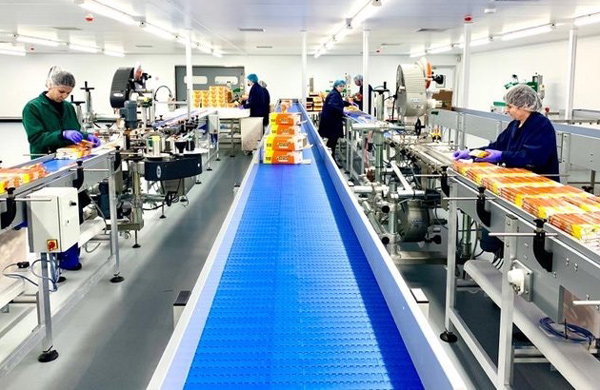 Cererea se depune la biroul vamal
Decizia privind procedura vamală abandon în favoarea statului se acordă de către biroul vamal în baza cererii depuse de solicitant.
Se consideră că s-a formulat o solicitare de abandon în favoarea statului, dacă biroul vamal a comunicat deținătorului mărfurilor să se prezinte şi au trecut 90 de zile fără ca deținătorul să facă acest lucru.
Decizia de autorizare a procedurii vamale ”abandon în favoarea statului” o ia șeful biroului vamal sau persoana care îl înlocuiește. 
Predarea/primirea mărfurilor în conformitate cu procedura vamală “abandon în favoarea statului” se efectuează la biroul vamal, în raza de activitate a căruia se află mărfurile. 
La plasarea mărfurilor în procedura vamală “abandon în favoarea statului” se efectuează inventarierea mărfurilor declarate.
Mărfurile de proveniență vegetală sau animală sînt supuse controlului fitosanitar sau veterinar de către organele abilitate.  
Mărfurile plasate în procedura vamală “abandon în favoarea statului” se prezintă în locurile, stabilite de către biroul vamal. 
Mărfurile trecute în proprietatea statului sînt luate la evidența Serviciului Vamal în baza actului de predare/primire.
Toate operațiunile efectuate cu mărfurile care vor fi plasate în abandon în favoarea statului se efectuează sub supraveghere vamală pînă la predarea acestora biroului vamal.
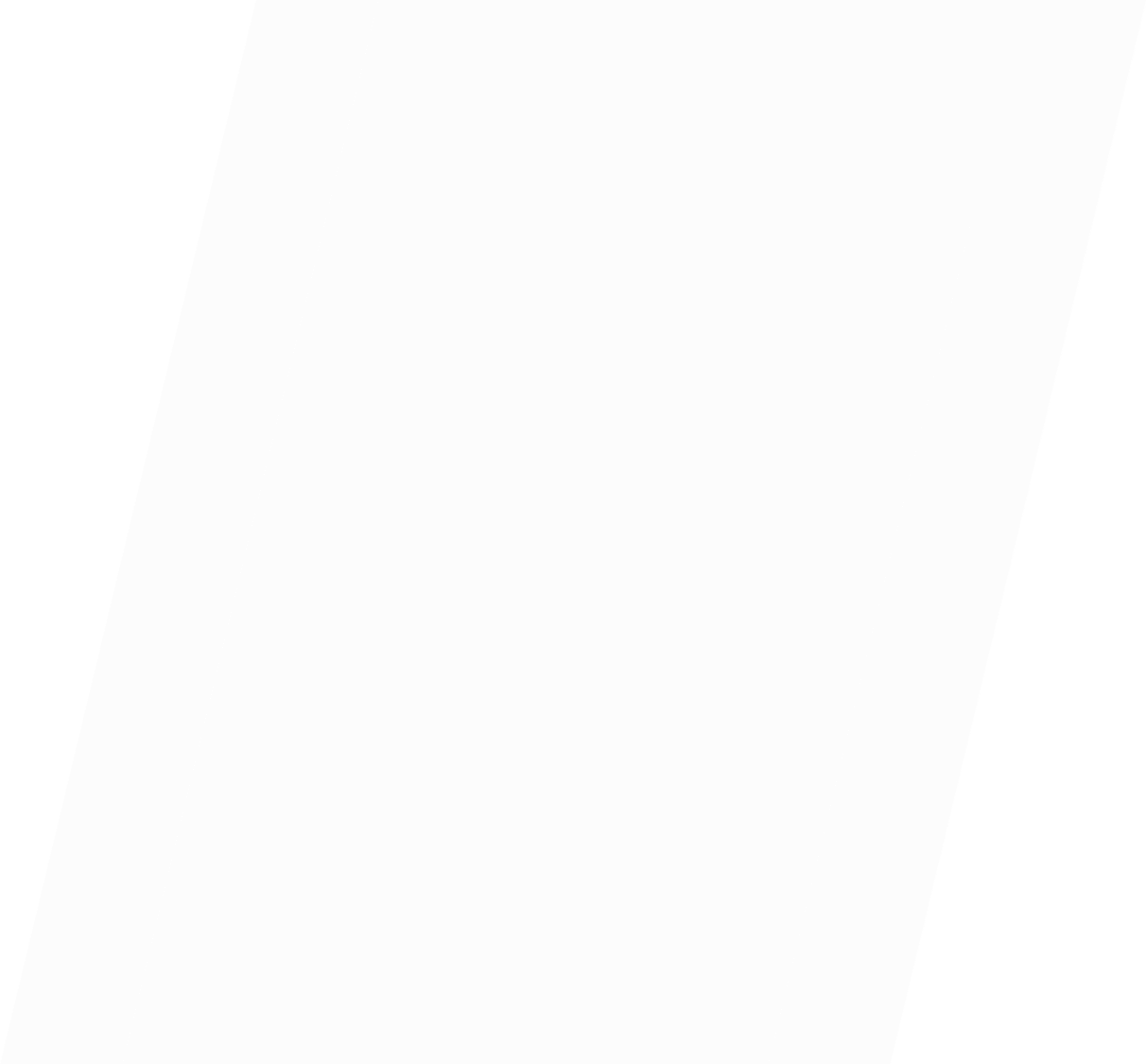 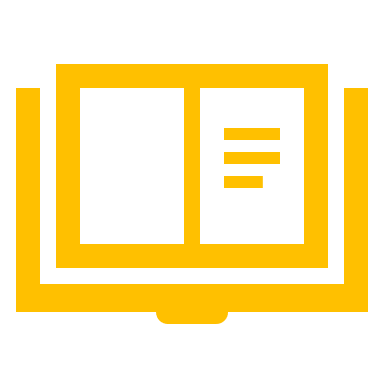 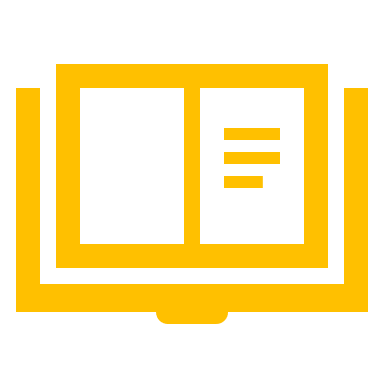 Aspecte ce țin de procedura vamală Abandon în favoarea statului.
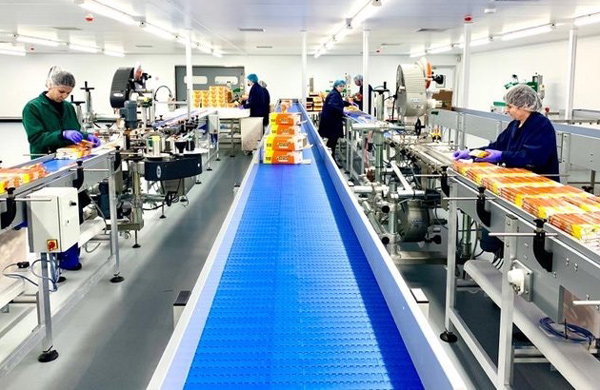 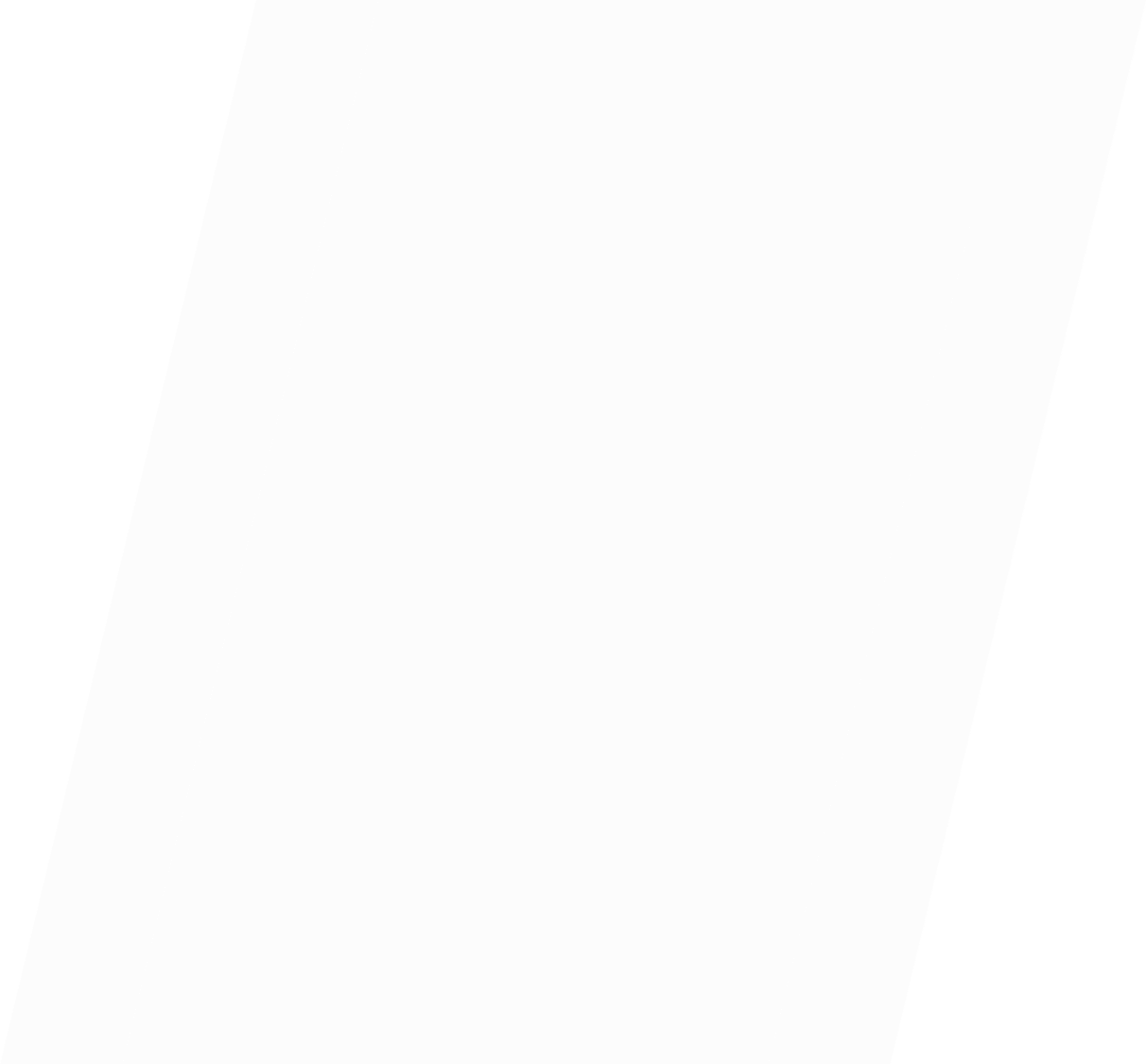 Mărfurile străine care au fost abandonate în favoarea statului sunt considerate a fi plasate sub regimul de antrepozit vamal. 
Mărfurile se înscriu în evidenţele operatorului antrepozitului vamal sau, în cazul în care sunt deţinute de către Serviciul Vamal, în evidenţele acestuia din urmă. 
În cazul în care mărfurile ce urmează a fi distruse, abandonate în favoarea statului, fac deja obiectul unei declaraţii vamale, evidenţele includ trimiterea la declaraţia vamală respectivă. Serviciul Vamal invalidează respectiva declaraţie vamală. 
Costul măsurilor menţionate este suportat: 
a) de persoana căreia i s-a solicitat îndeplinirea obligaţiilor respective sau care a sustras mărfurile de sub supraveghere vamală; 
b) de declarant; 
c) de persoana care trebuie să respecte condiţiile aplicabile acordării liberului de vamă pentru mărfuri; 
d) de persoana care abandonează mărfurile în favoarea statului.
6